FUNKCIE
Jakub Janík
Funkcia reálnej premennej – množina f všetkých usporiadaných dvojíc[x, y] ∈ R x R pre ktorú platí:        ku každému x ∈ D(f) existuje práve jedno y ∈ R tak, že [x, y] ∈ f
Graf funkcie - grafické znázornenie množiny všetkých dvojíc [x, y] v súradnicovej sústave.
Vlastnosti funkcií:
Definičný obor – D(f) – množina všetkých x ∈ R , ku ktorým existuje práve jedno y ∈ R tak, že        [x, y] ∈  f , y = f(x)
Obor hodnôt – H(f) – množina všetkých hodnôt, ktoré môže funkcia f na svojom definičnom obore nadobudnúť.
Monotónnosť funkcie
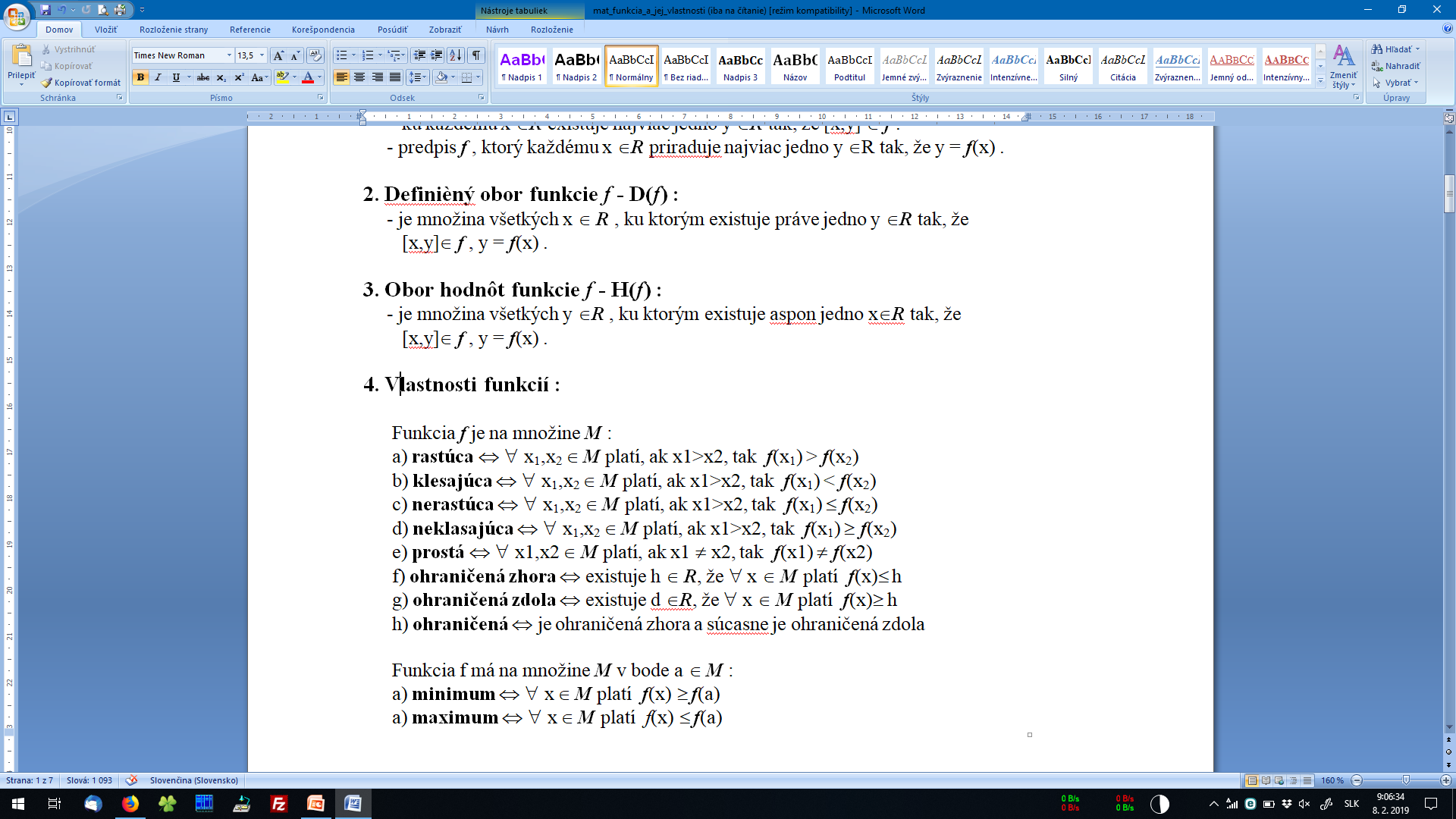 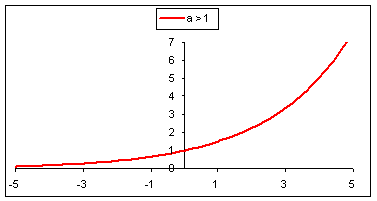 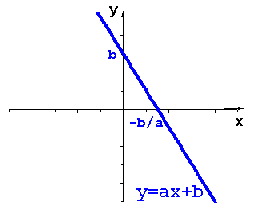 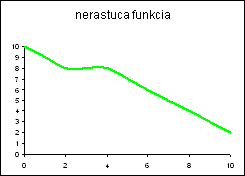 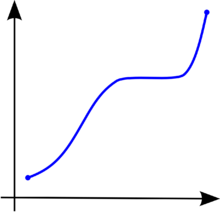 Ohraničenosť funkcie
Funkcia f je:
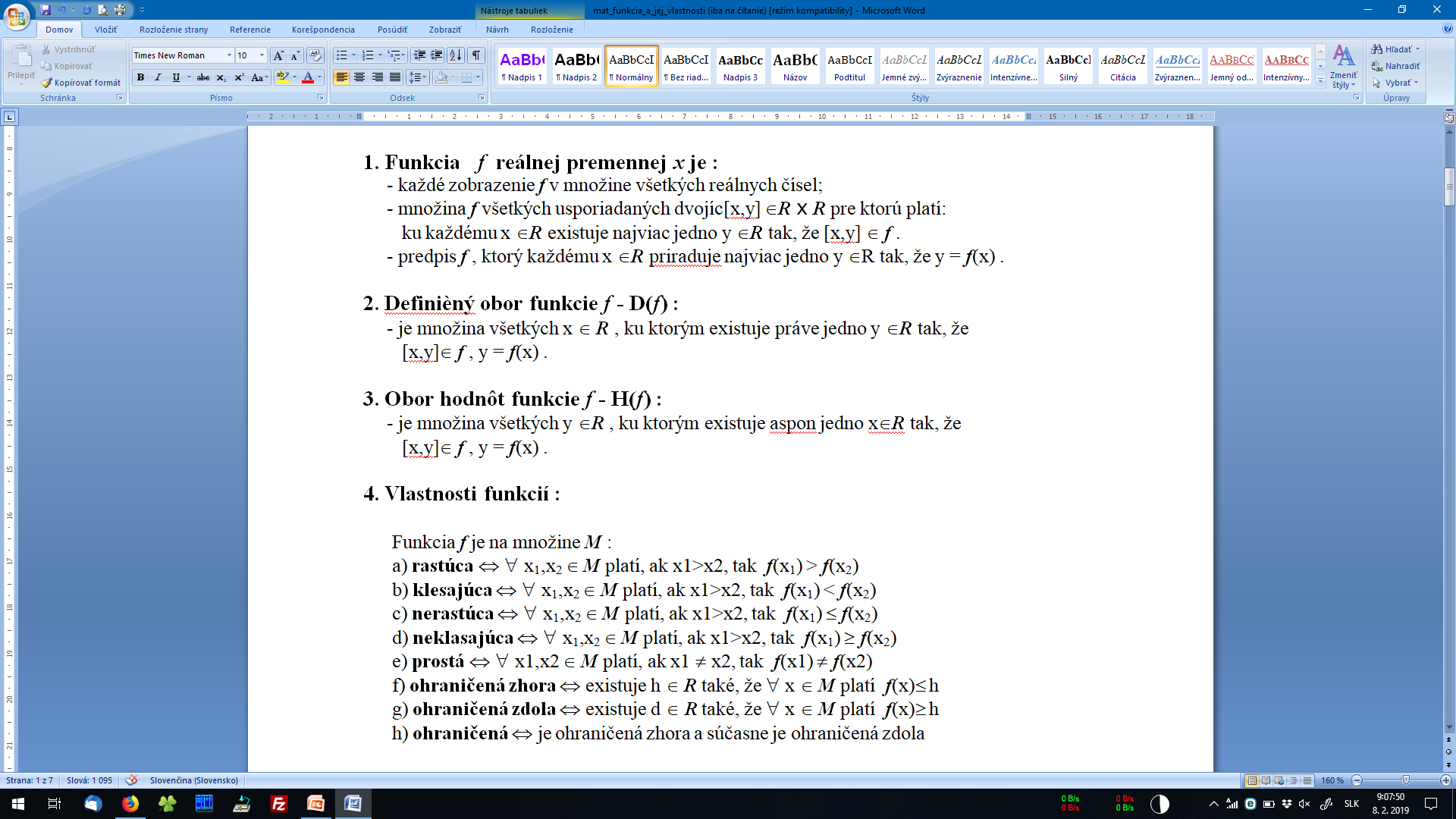 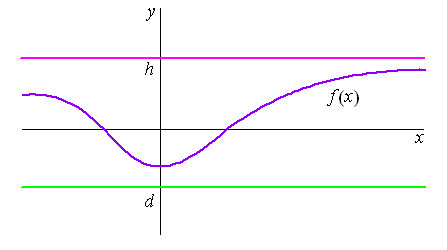 Párnosť
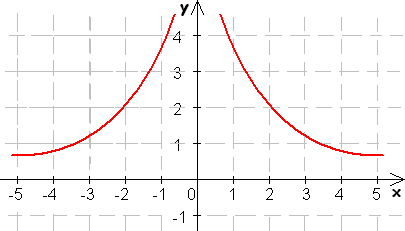 Funkcia je párna  pre každé x, -x ∈D(f) platí, že f(x) = f(-x)
Nepárnosť
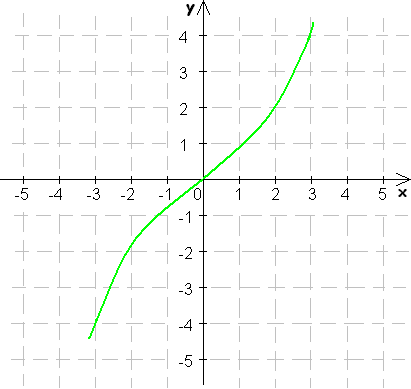 Funkcia je nepárna  pre každé x, -x ∈D(f) platí, že -f(x) = f(-x)
Periodickosť
Funkciu f nazývame periodická práve vtedy, keď existuje také reálne číslo p≠0, že pre každé x ∈ D(f) je aj x ± p ∈ D(f) a platí: f(x ± p) = f(x)
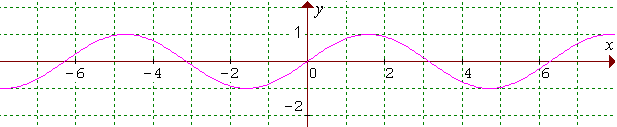 Maximum, minimum
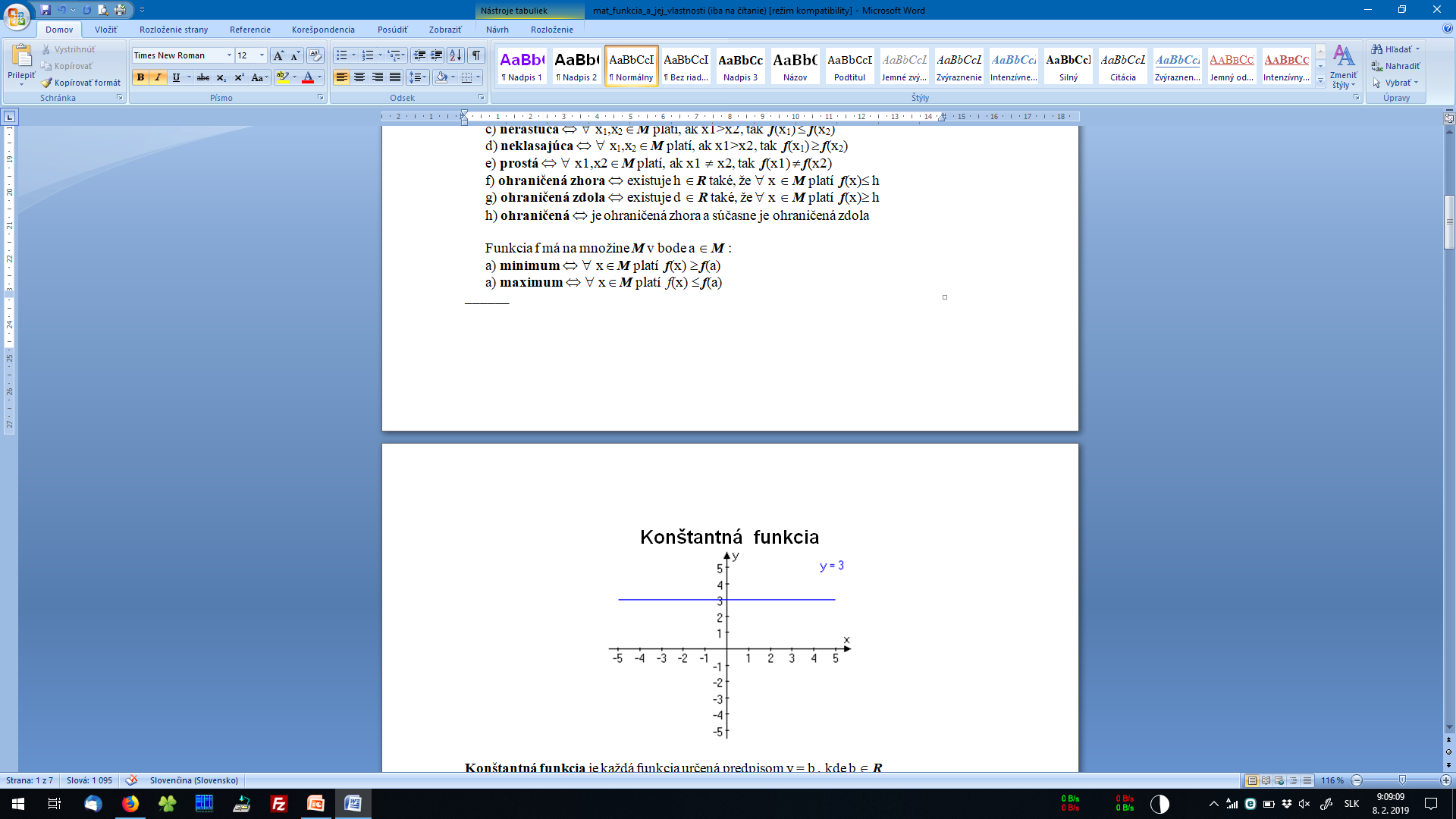 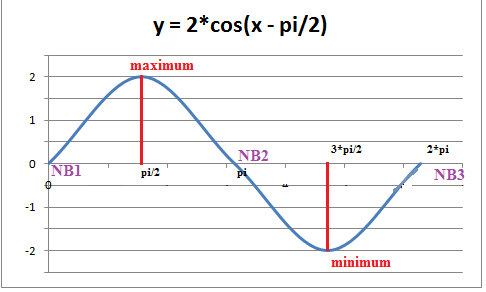 Prostá funkcia
Funkcia je prostá  pre každé y ∈ H(f) existuje práve jedno x ∈ D(f)
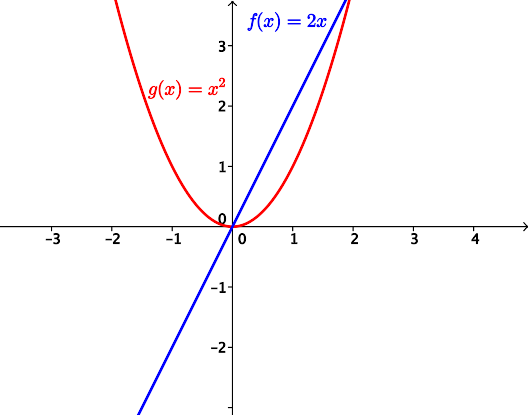 Inverzná funkcia
Ak je f prostá funkcia, tak k nej existuje práve jedna funkcia, označíme f -1, ktorá je určená takto :  a) Jej definičný obor je H(f), to znamená D(f -1) = H(f)  b) Každému y ∈ D(f -1) je priradené práve to x ∈ D(f ), pre ktoré platí f(x) = y  
Funkciu f -1 nazývame funkcia inverzná k funkcii f.
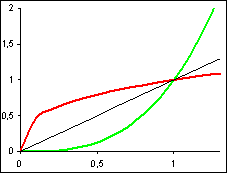 Rovnosť funkcií
O dvoch funkciách f a g hovoríme, že sú si rovné práve vtedy, keď definičný obor funkcie f a definičný obor funkcie g sú tie isté množiny a pre každé x ∈ D(f) platí: f(x) = g(x).
Zložená funkcia
Majme funkcie f : X → Y a g : Y → Z (t.j. obor hodnôt prvej funkcie je rovnaký ako definičný obor druhej funkcie). Potom zložením funkcií f a g je nová funkcia g ∘ f : X → Z, definovaná predpisom (g ∘ f )(x) = g(f(x)). Teda výsledok prvej funkcie použijeme ako vstup pre druhú funkciu.
Lineárna funkcia
Lineárna funkcia je každá funkcia určená predpisom y = ax + bkde a,b Î R   a   a ¹ 0
f: y = |-2x+ 3|
Vlastnosti: D(f) = R, H(f) = R+0, neprostá, zdola ohraničená, ani rastúca ani klesajúca, minimum = 0 v x = 3/2, neperiodická, ani párna ani nepárna.
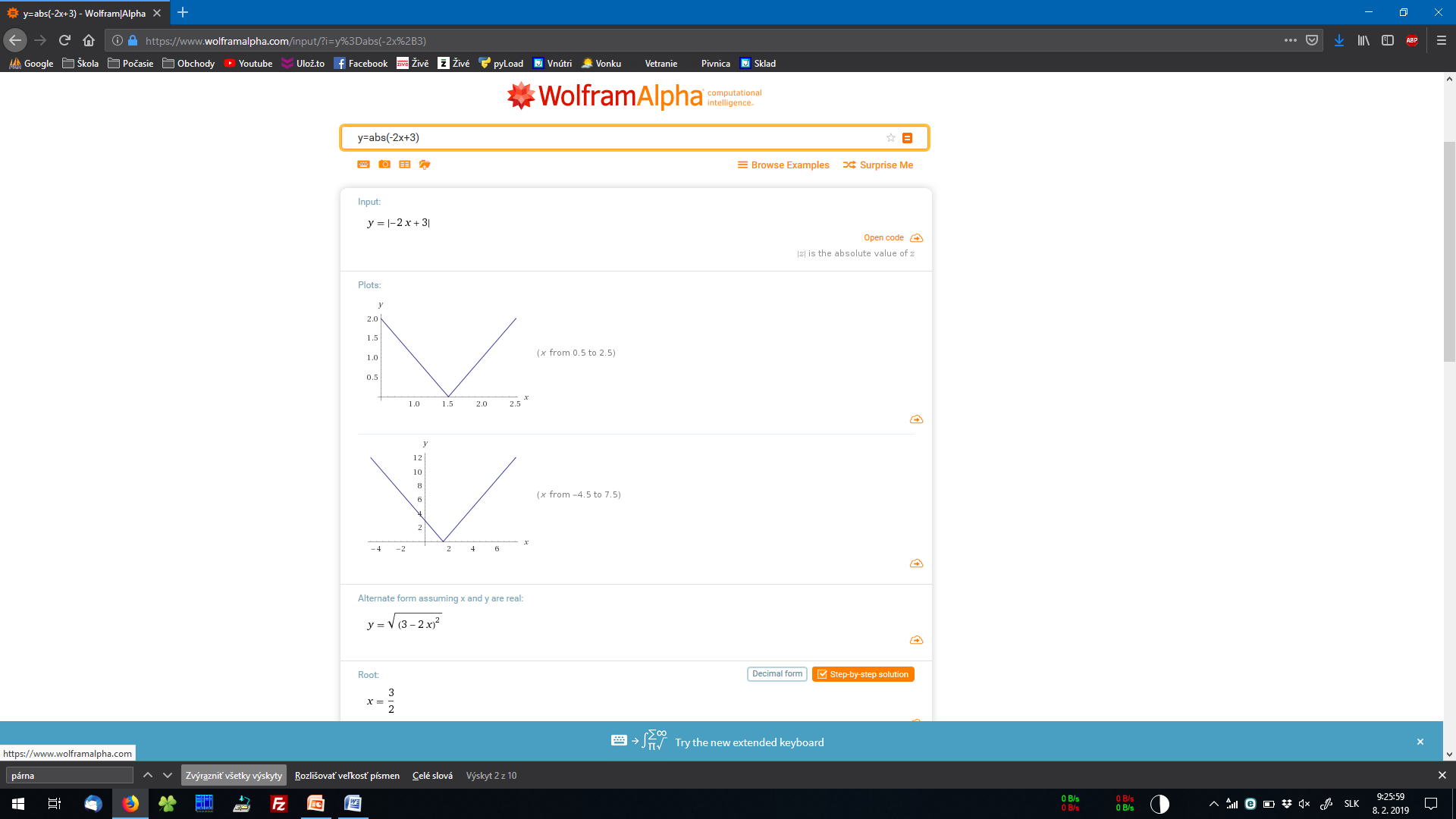